Муниципальное автономное дошкольное образовательное учреждение
«Детский сад комбинированного вида № 7 г. Шебекино Белгородской области»
«Волшебный парашют»
Подготовила:
Инструктор по физической культуре
Стрельцова Л.В.
2016 г.
Что же такое «Волшебный парашют»? Игровой парашют – это яркая ткань, состоящая из нескольких цветных секторов, у которой по кругу расположены ручки. Диаметр парашюта может быть разный, наш - имеет d – 3,5 м., а для больших групп детей делают парашюты и куда более солидные – 5 - 7 метров в диаметре.
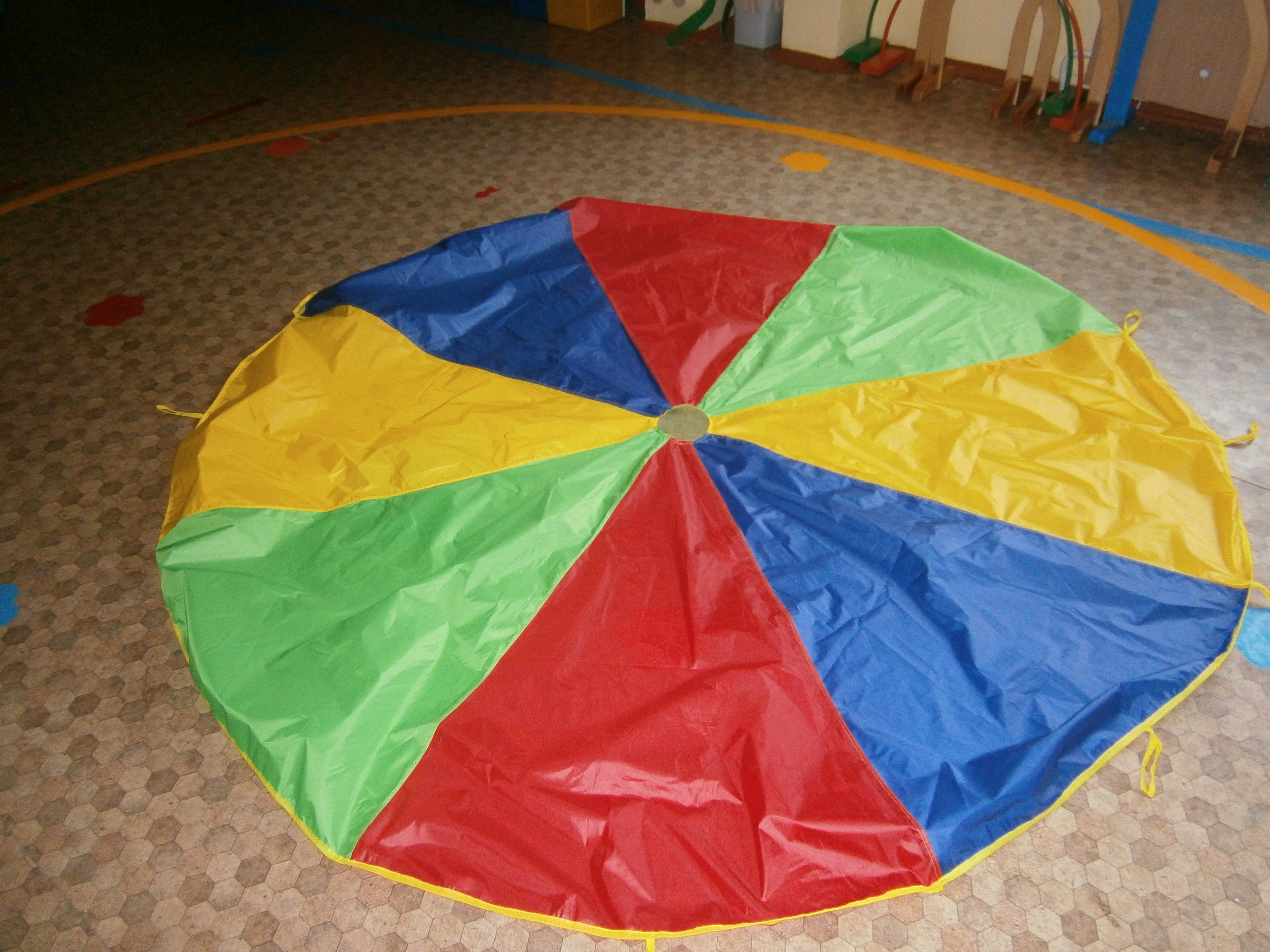 Цель: создание условий для всестороннего физического развития и удовлетворения естественной биологической потребности детей в движении.
Задачи:
учить детей применять  двигательный опыт в двигательной деятельности;
развивать ловкость, быстроту  реакции, глазомер, координацию движений, скорость, внимание, воображение;
укреплять мышцы плеч, предплечий и кисти рук;
развивать умение действовать в коллективе согласованно; 
воспитывать  творчество, самостоятельность и инициативу в двигательно-игровых действиях, эмоциональную отзывчивость.
Главное предназначение парашюта: удовлетворение естественной биологической потребности в движении, создание условий для физического, социального, психического здоровья.
С парашютом можно играть на улице и в помещении. Одновременно могут участвовать 13 - 16 человек.
Парашют можно использовать как на физкультурных занятиях, в повседневной жизни, в игровой свободной деятельности, так и на  досугах,совместных праздниках детей и взрослых.
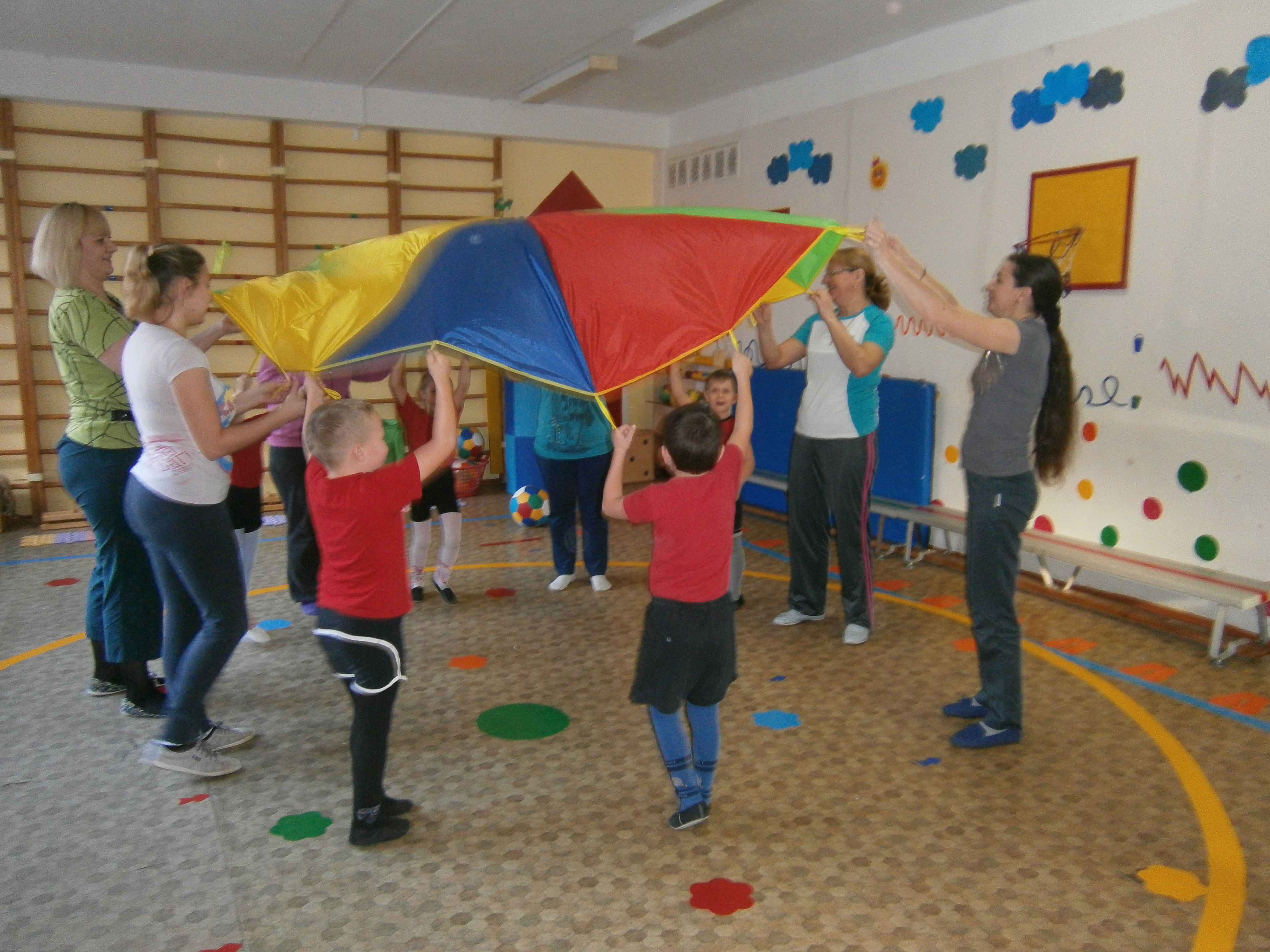 «День         здоровья»
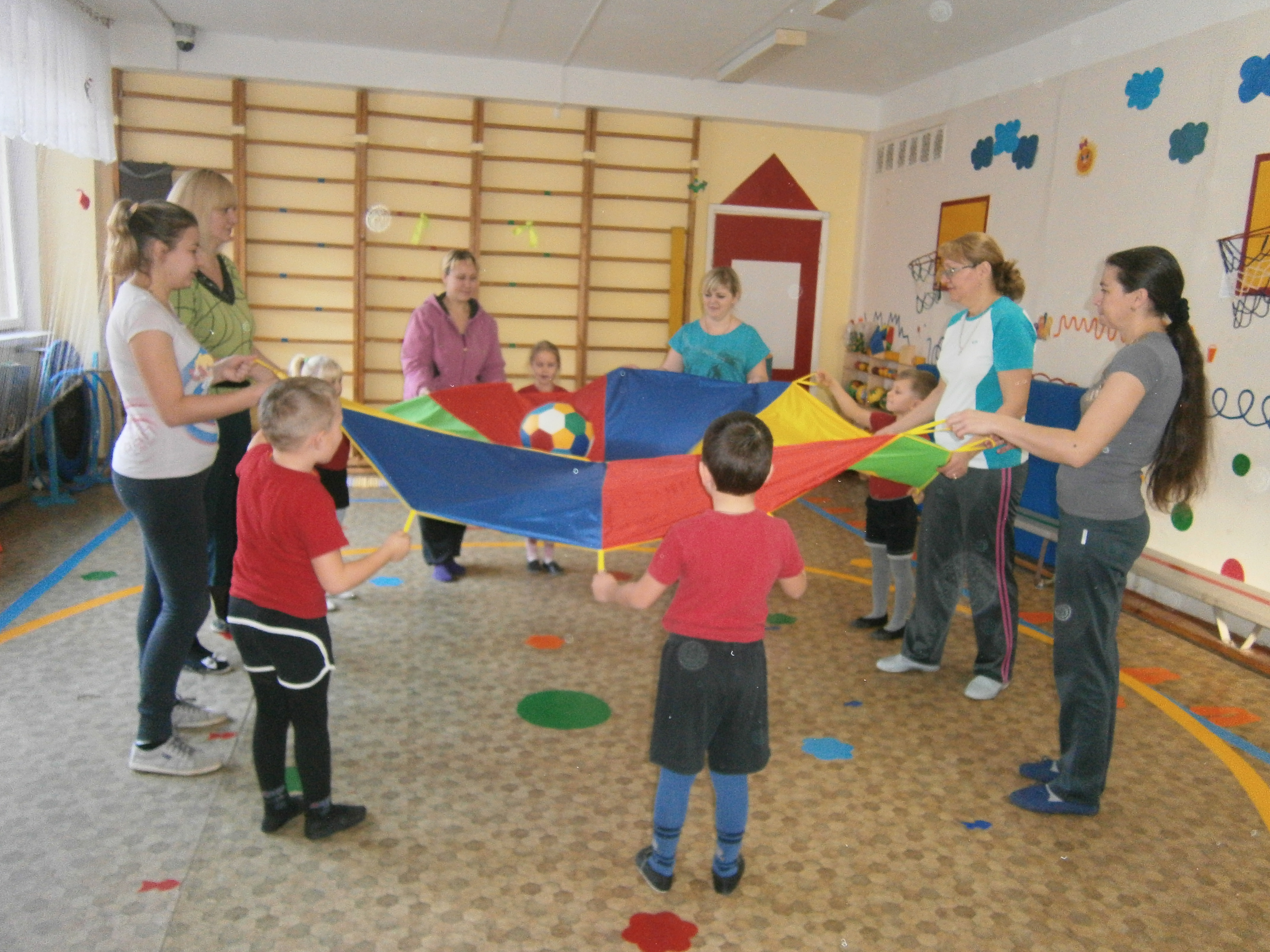 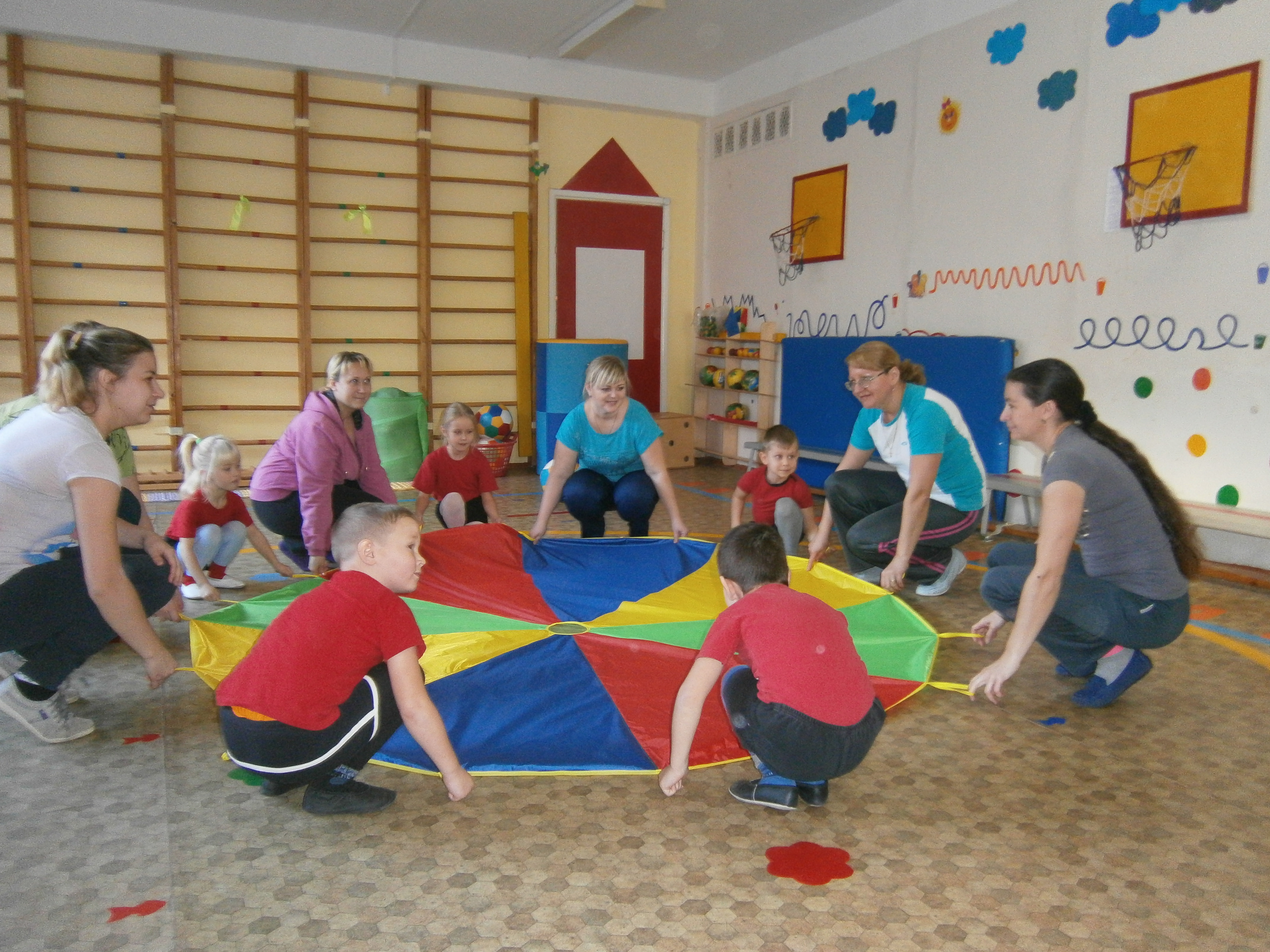 Спортивный праздник «Физкульт - привет,физкульт - ура, у нас спортивная семья»
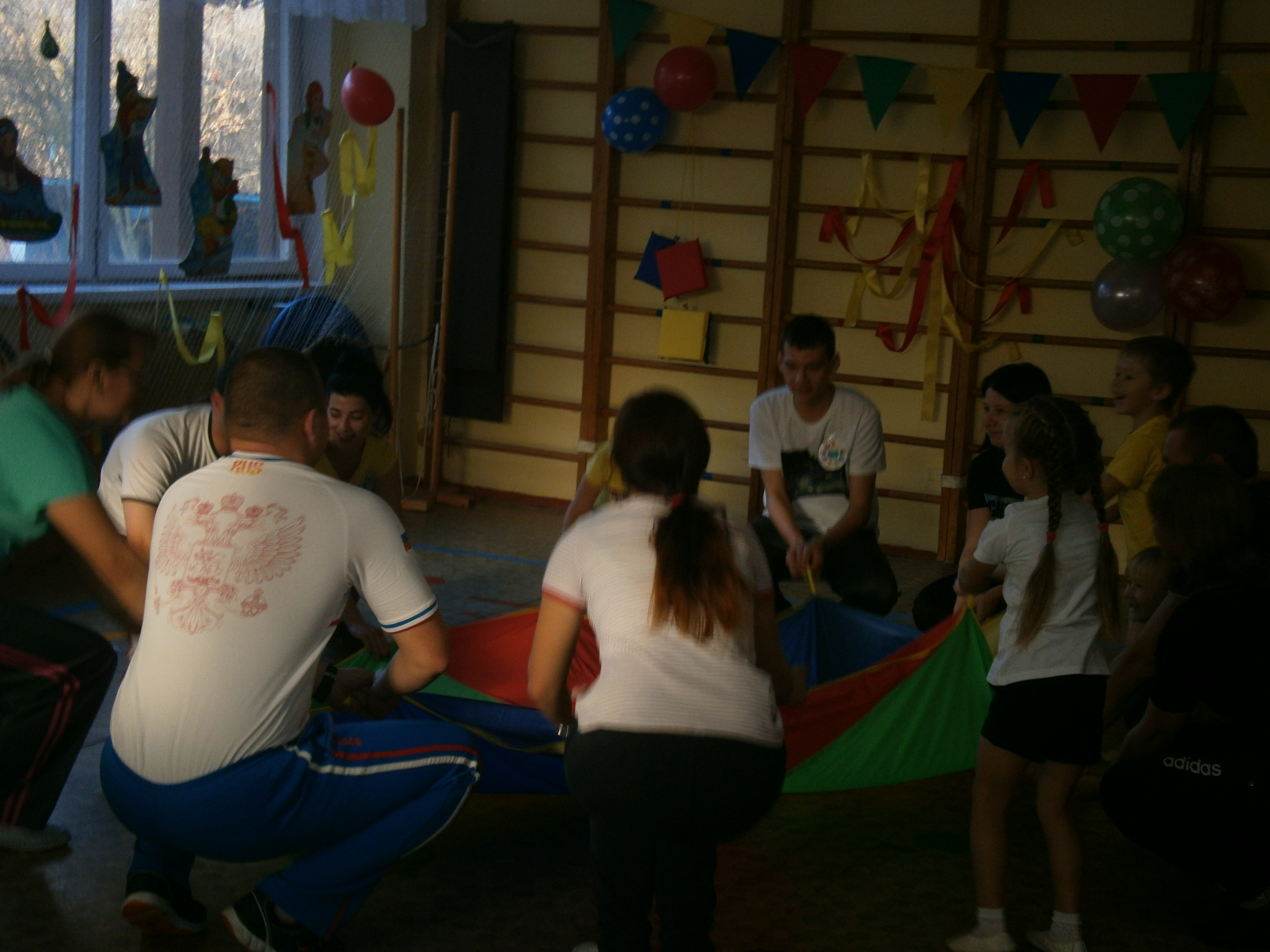 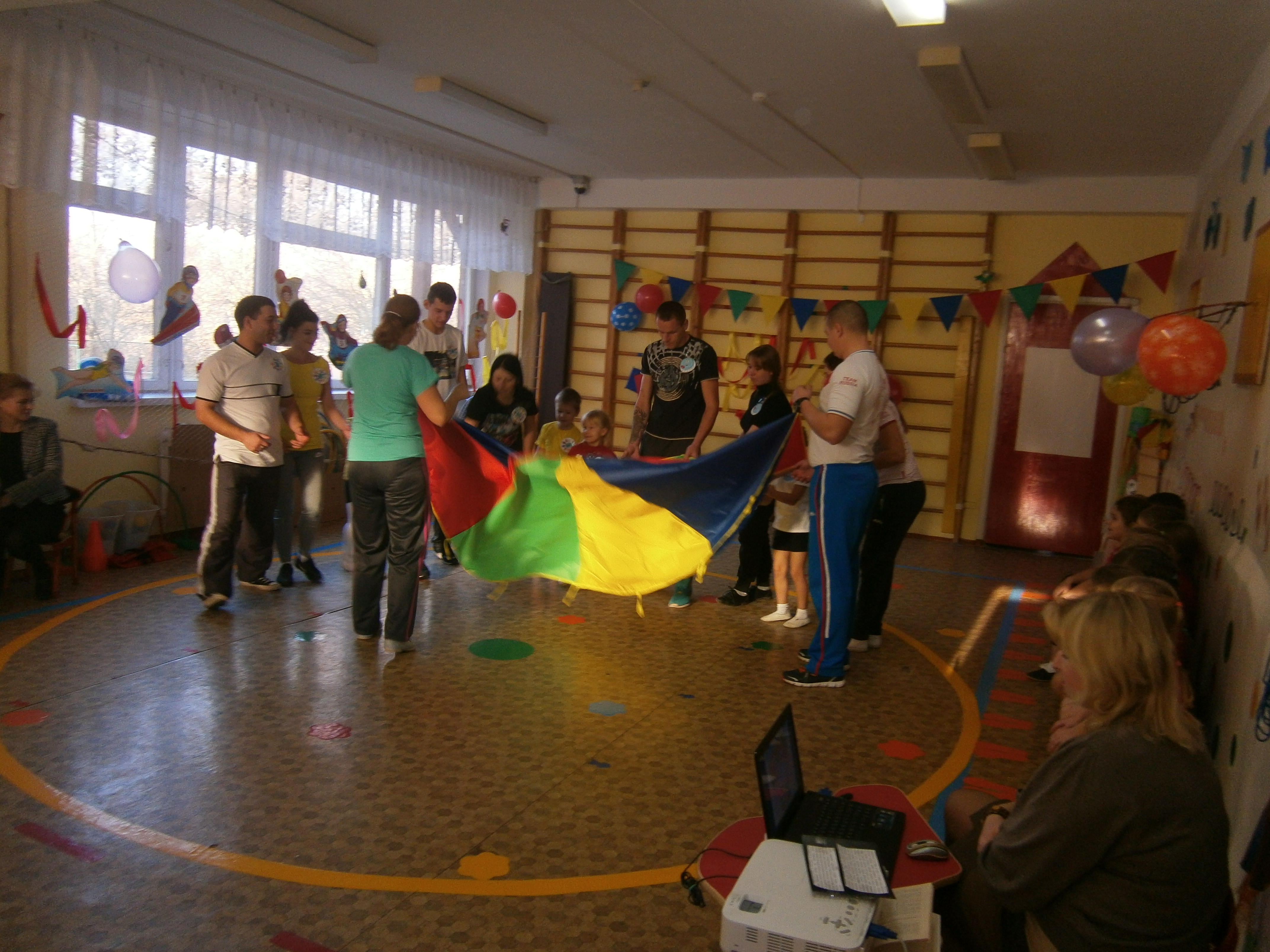 Парашют даёт ребёнку богатый спектр новых ощущений: это и яркий зрительный образ, и сильный ветер, и звон натянутого парашюта, и ощущение мягкой ткани, обнимающей ребёнка, сидящего под парашютом. Кроме того, игры с парашютом развивают фантазию, парашют может превращаться в карусель, поляну, облако, радугу, поезд, море. Дети под парашютом  изображают то воробушков, то укладываются спать, то стучатся в теремок.
Развитие основных движений
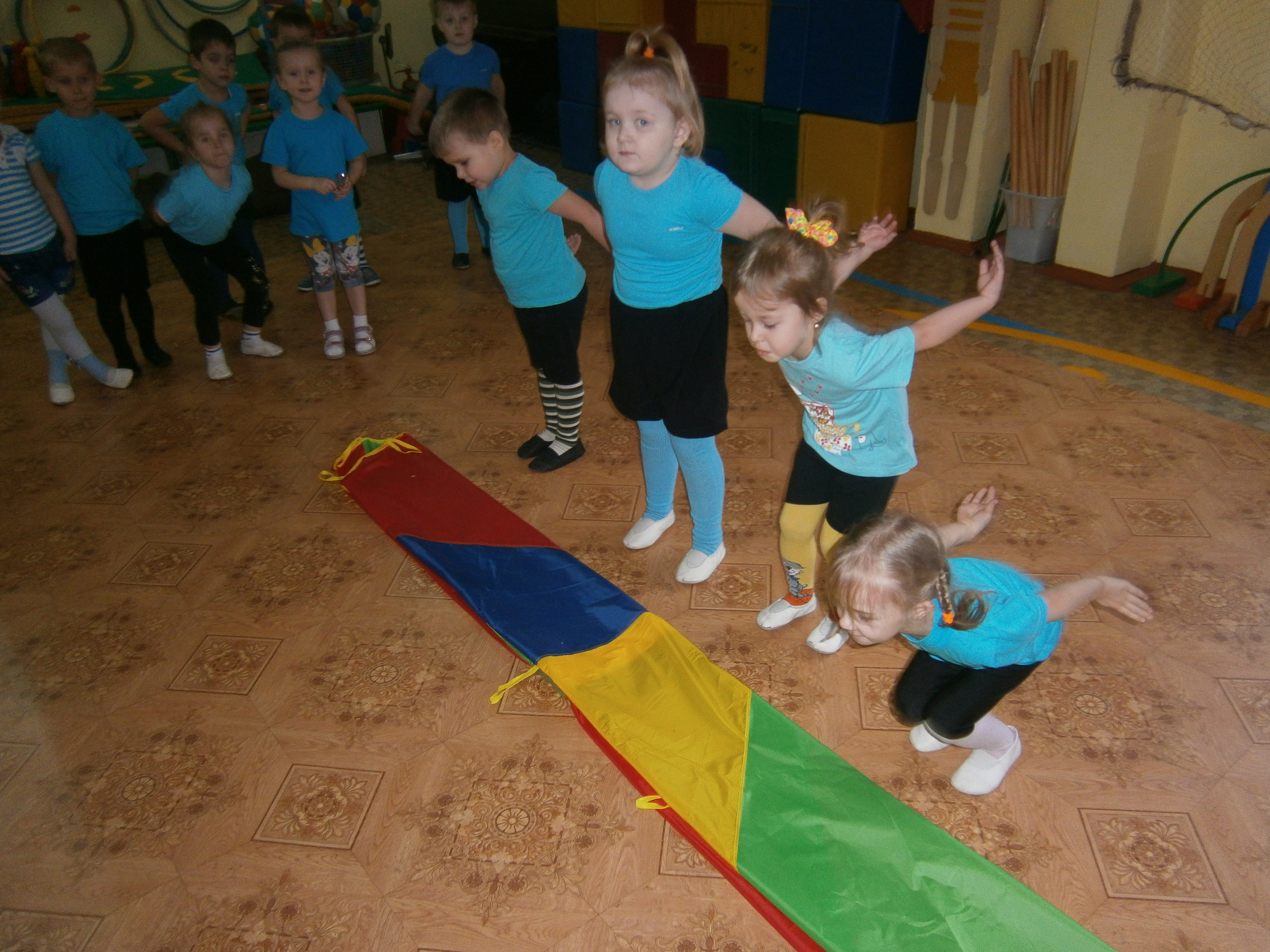 «Перепрыгнем через ручеек»
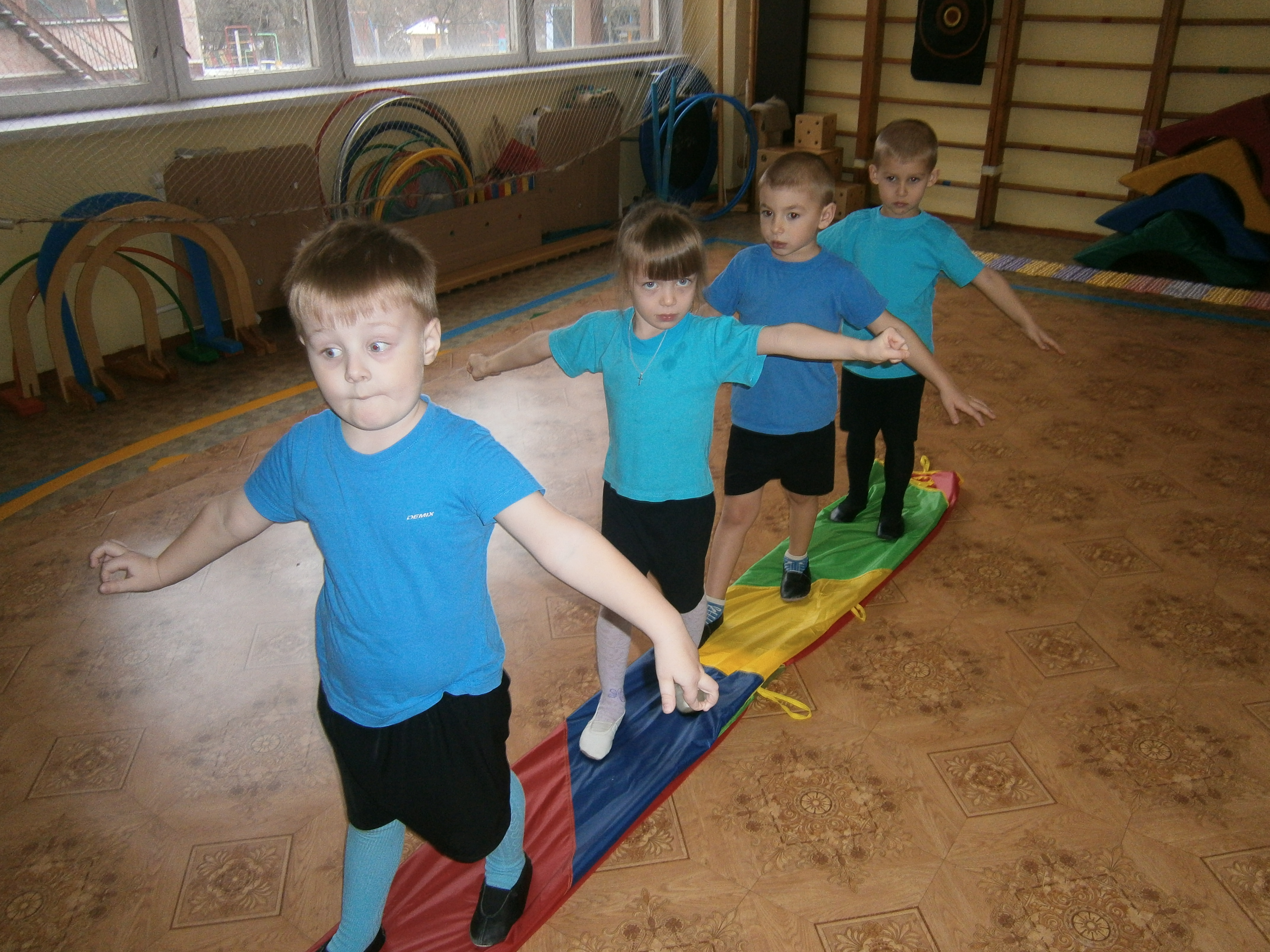 «Пойдем по                мостику»
Подвижные игры
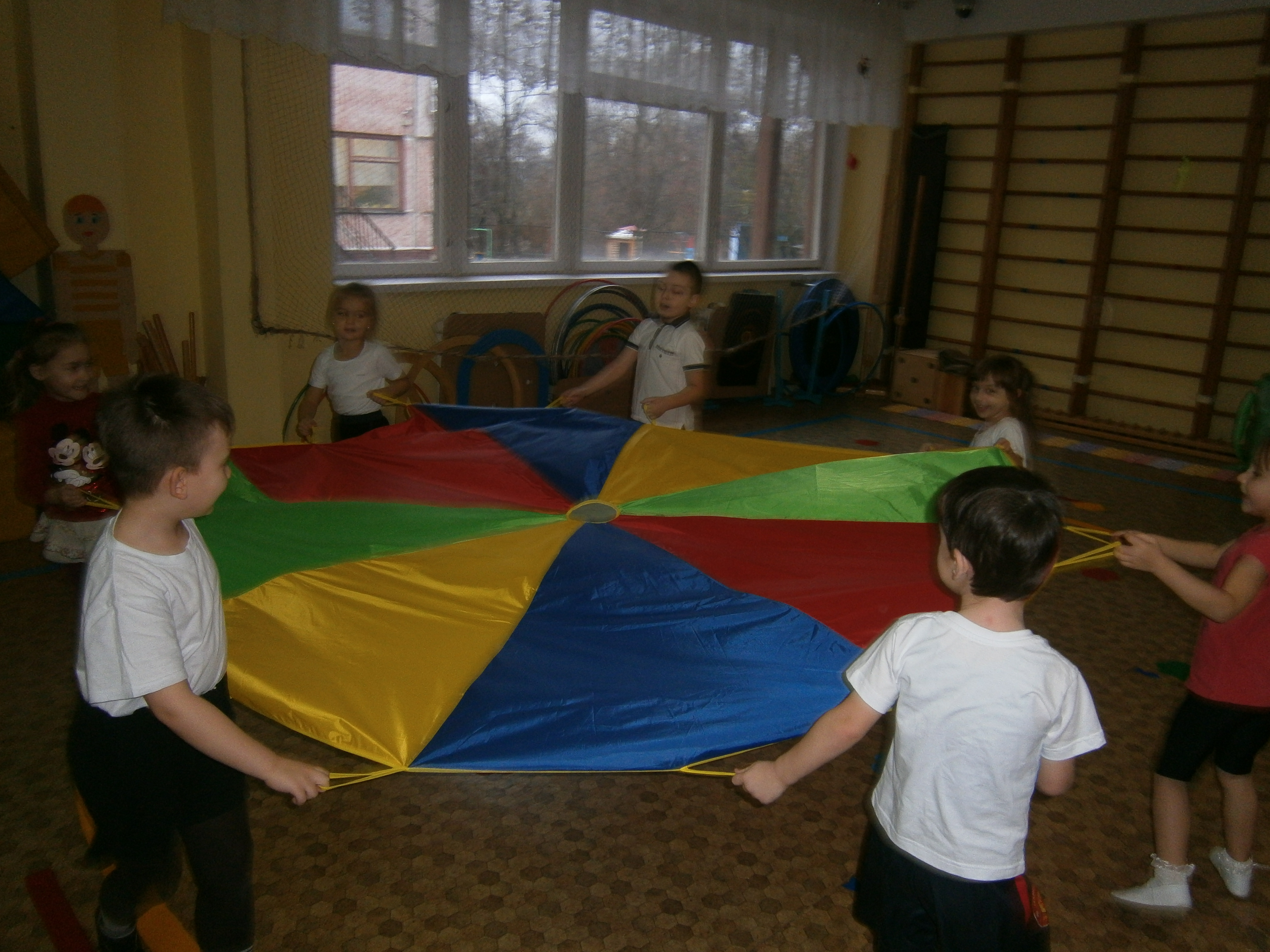 «Карусели»
«Жучки барахтаются»
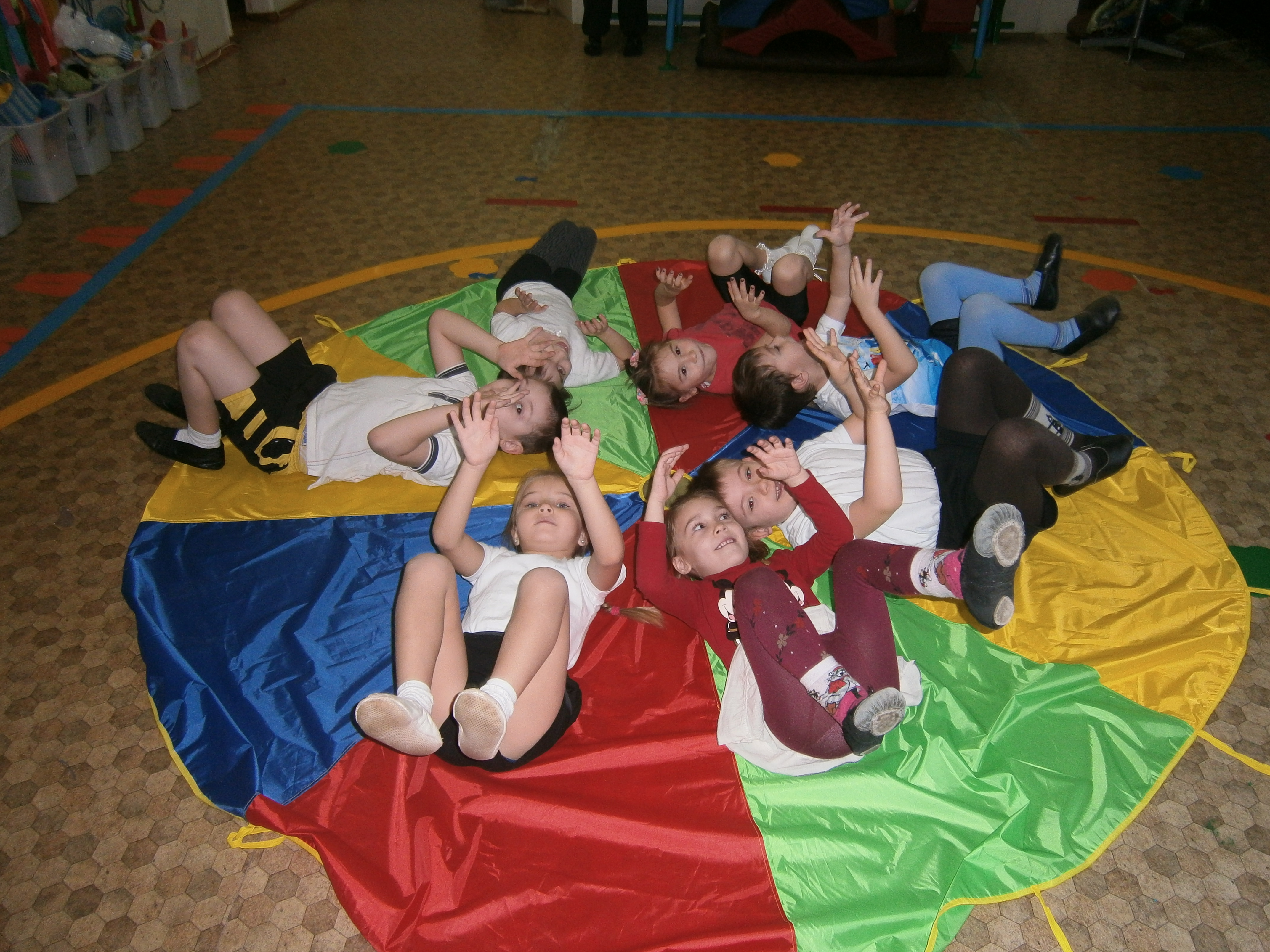 «Прятки»
Спасибо 
      за внимание !